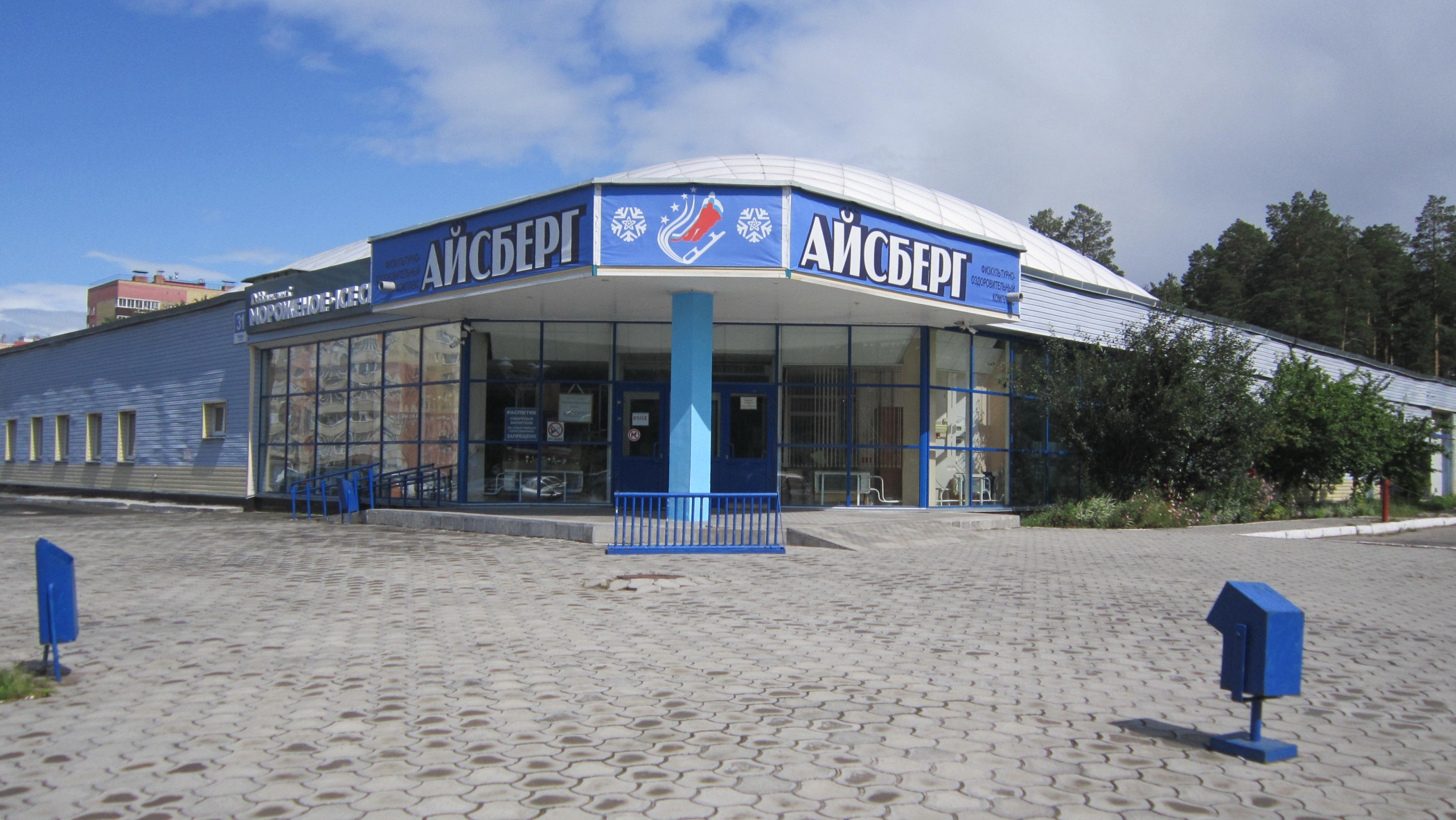 ВНИМАНИЕ!24 сентября 2022 года 
ледовая арена ФОК «Айсберг» возобновляет работу 

Администрация